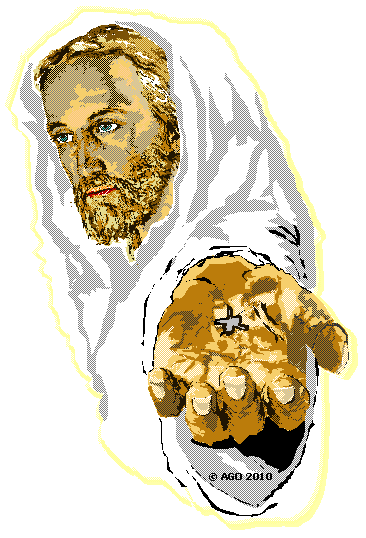 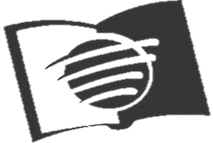 Zevende-Dags Adventisten
SABBAT SCHOOL
4e Kwartaal 2013
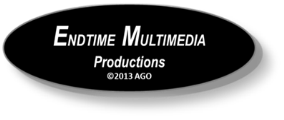 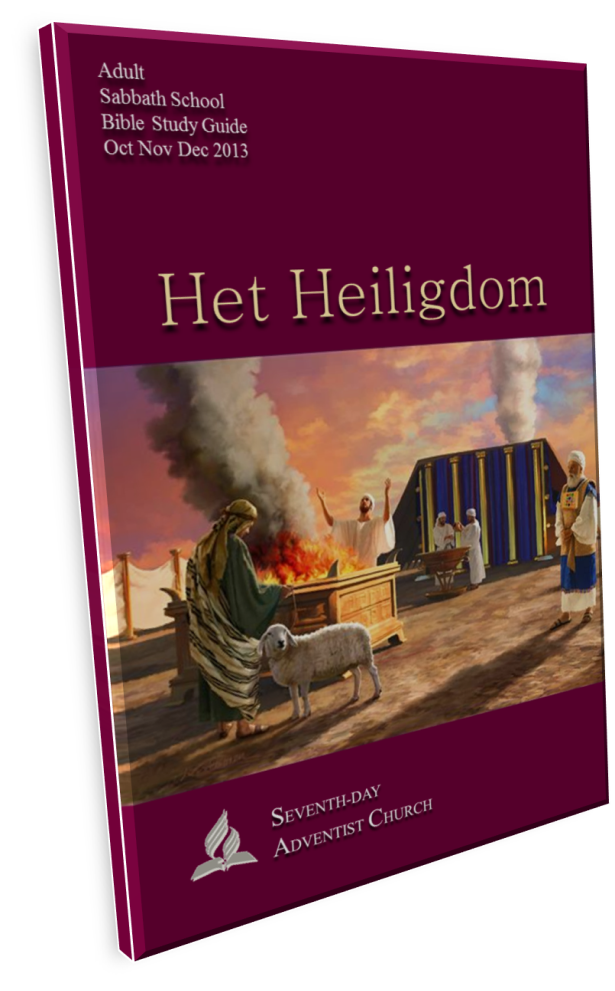 Het Heiligdom
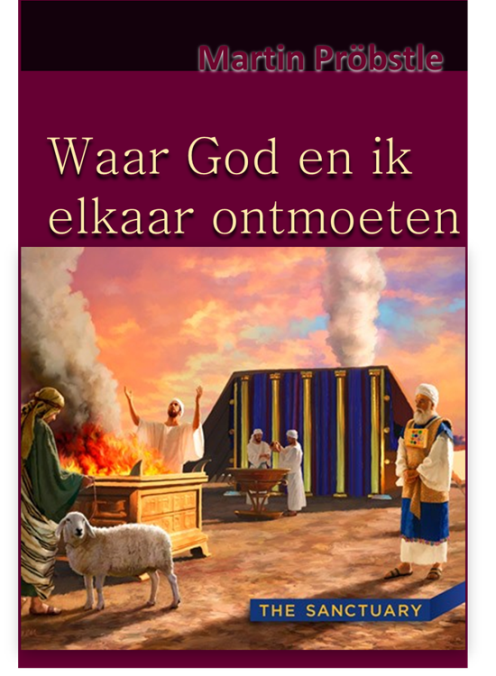 Een Afbeelding 
                 voor Redding
                              door: 
                              Martin Pröbstl
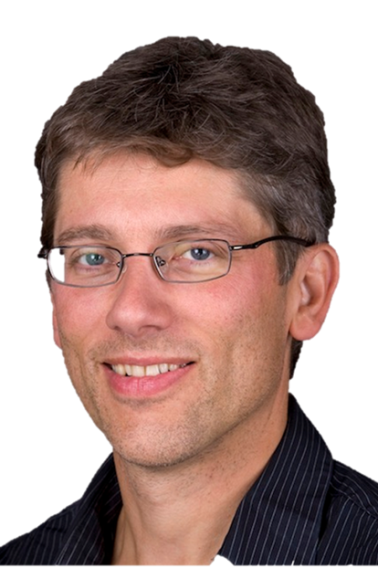 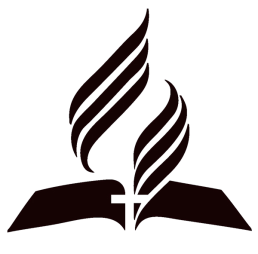 INLEIDING
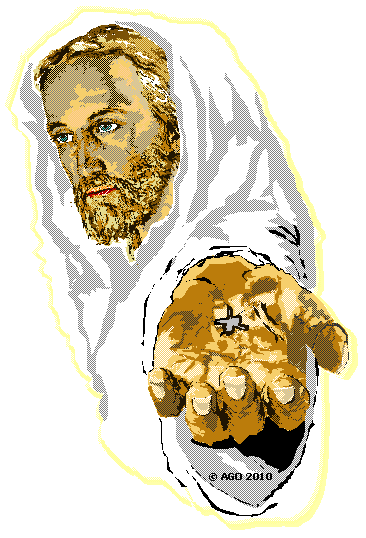 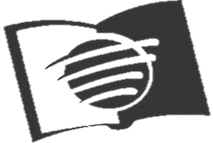 Zevende-Dags Adventisten
SABBAT SCHOOL
4e Kwartaal 2013
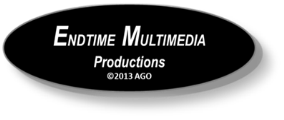 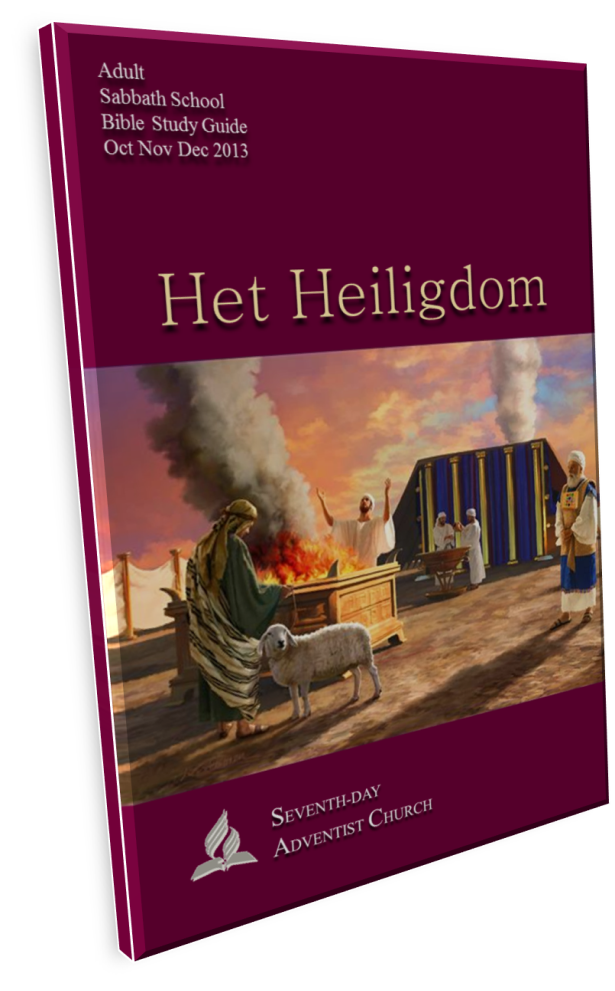 September 28–Oktober 4
LES 1
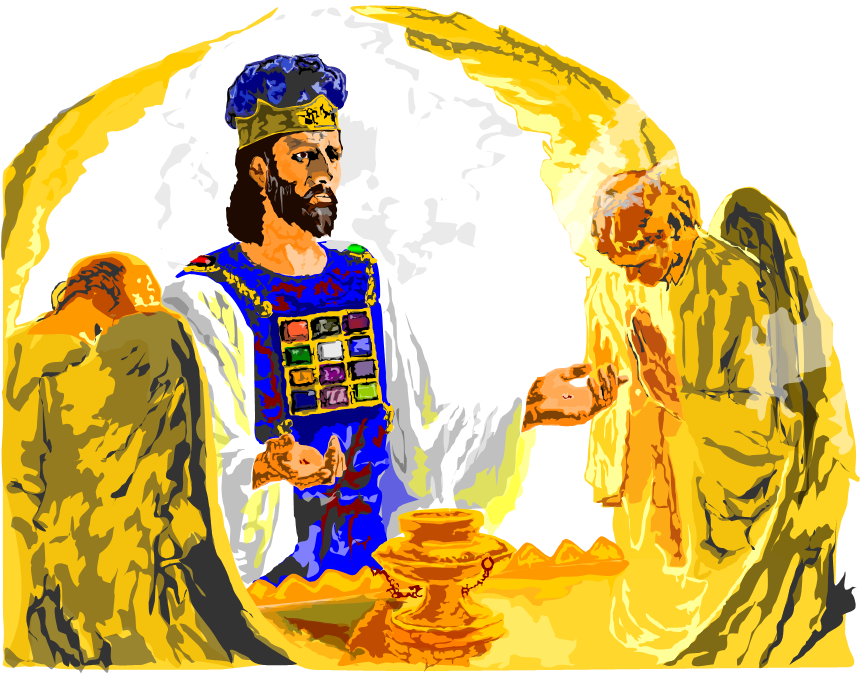 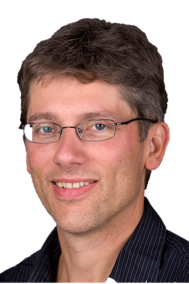 Het Hemels Heiligdom
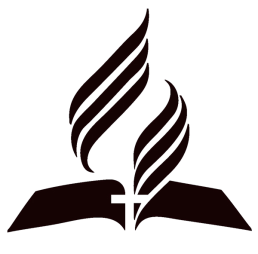 INHOUDSOPGAAF
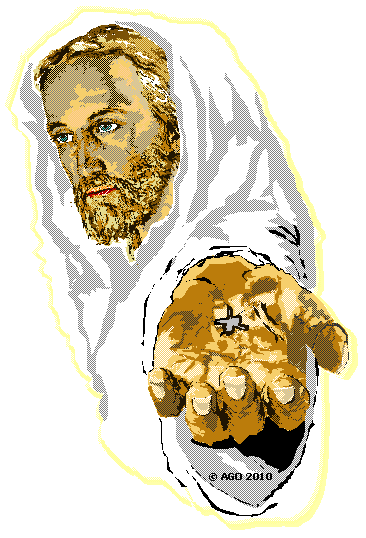 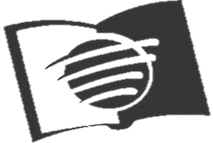 Zevende-Dags Adventisten
SABBAT SCHOOL
4e Kwartaal 2013
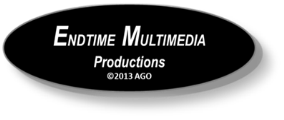 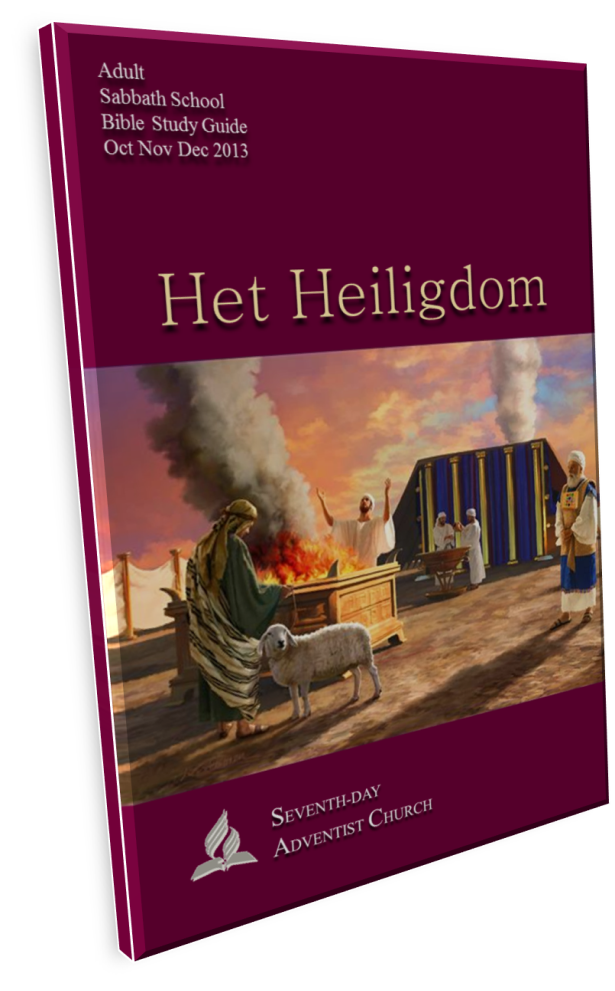 Oktober 5–Oktober 11
LES 2
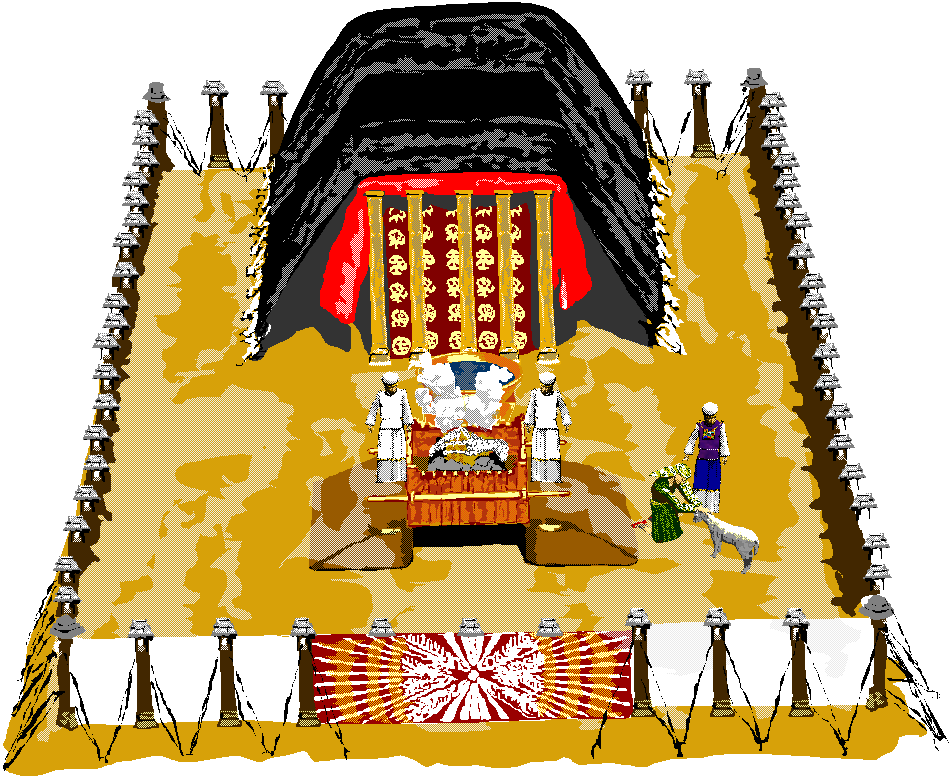 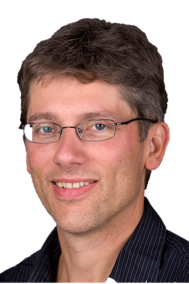 “HEMEL” op Aarde
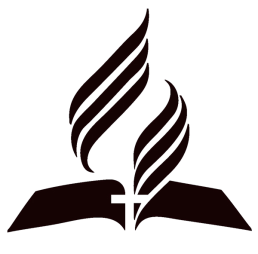 INHOUDSOPGAAF
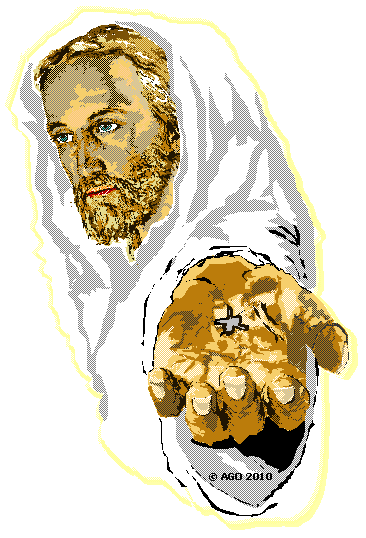 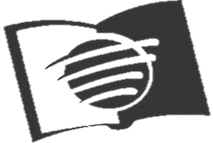 Zevende-Dags Adventisten
SABBAT SCHOOL
4e Kwartaal 2013
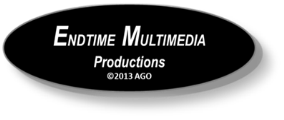 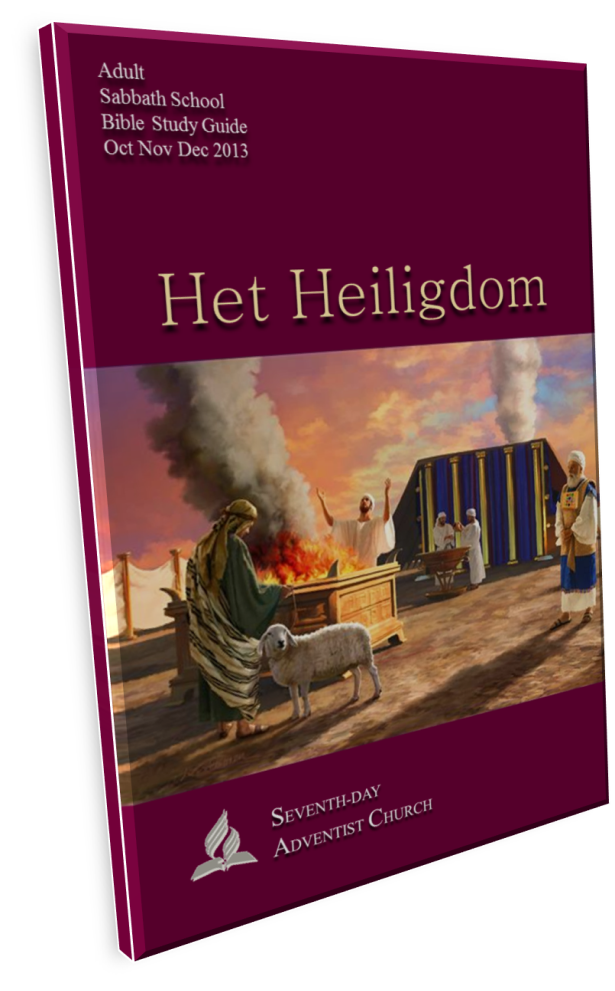 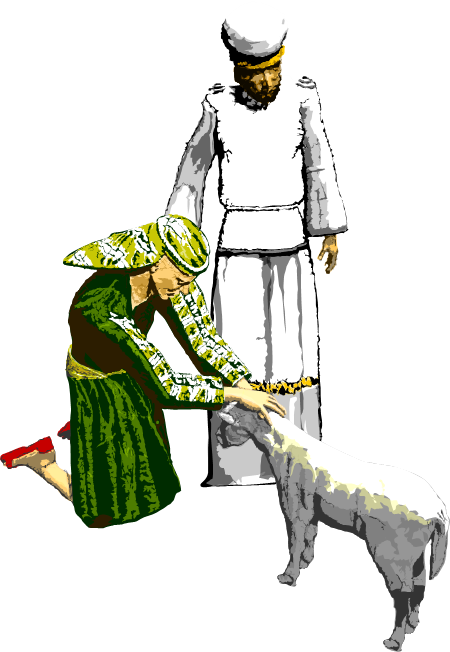 Oktober 12–Oktober 18
LES 3
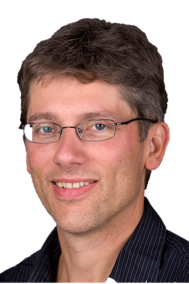 Offers
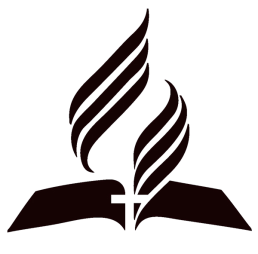 INHOUDSOPGAAF
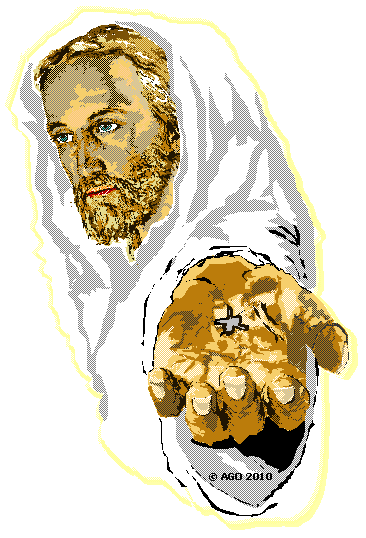 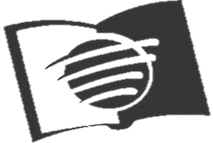 Zevende-Dags Adventisten
SABBAT SCHOOL
4e Kwartaal 2013
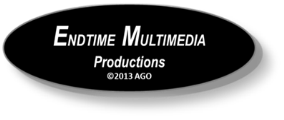 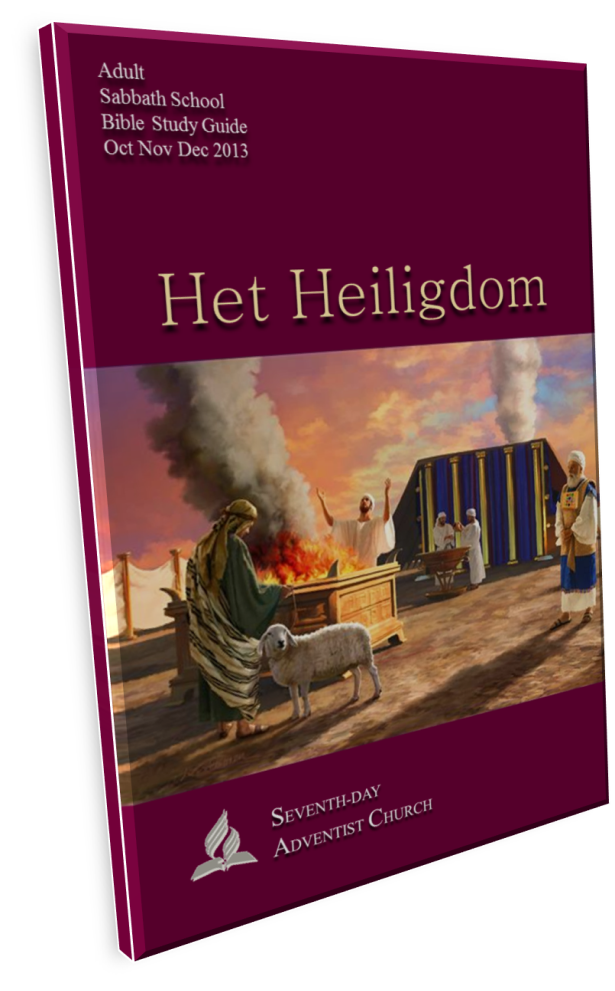 Oktober 19–Oktober 25
LES 4
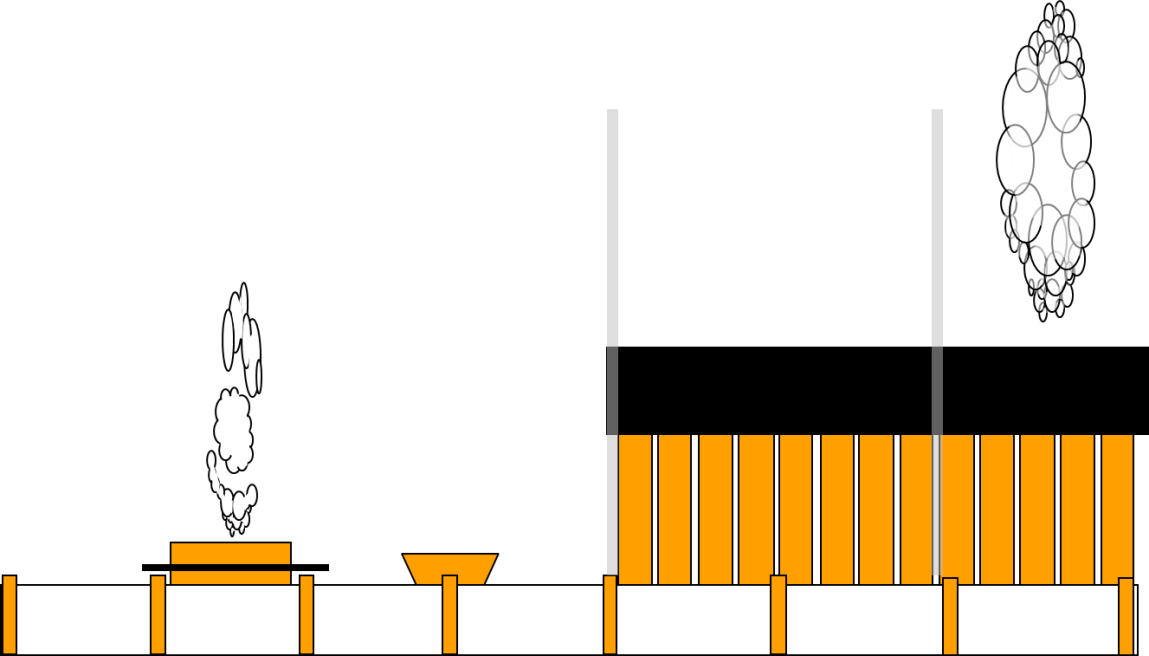 HEILIGE 
DER 
HEILIGE
HEILIGE
Brandoffer
Altaar
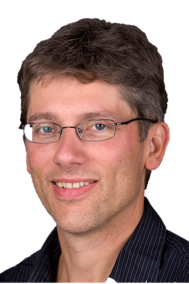 Wasvat
Leren van het Heiligdom
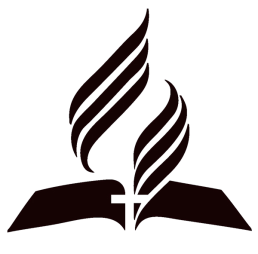 INHOUDSOPGAAF
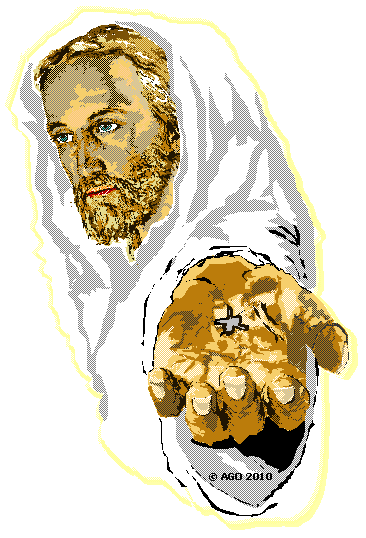 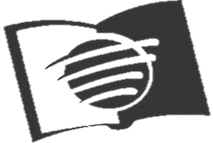 Zevende-Dags Adventisten
SABBAT SCHOOL
4e Kwartaal 2013
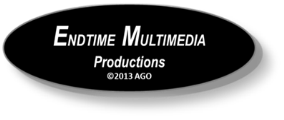 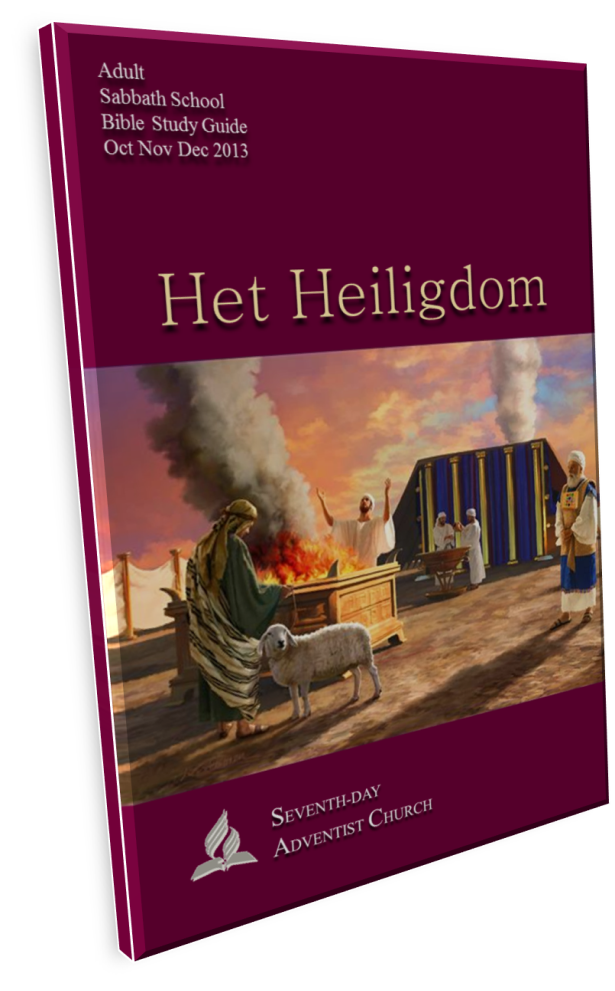 Oktober 26–November 1
LES 5
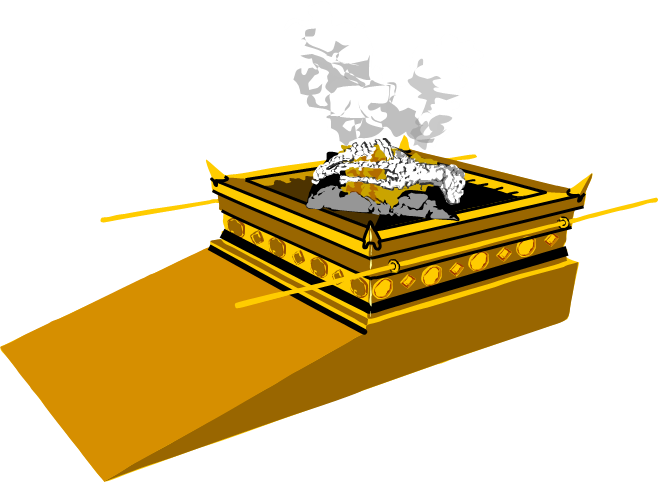 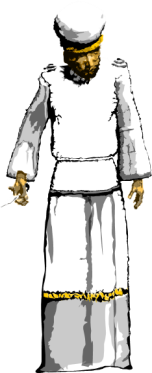 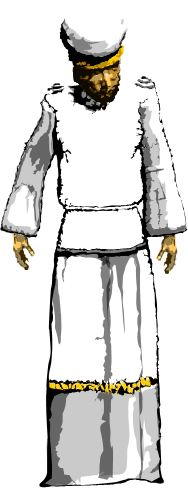 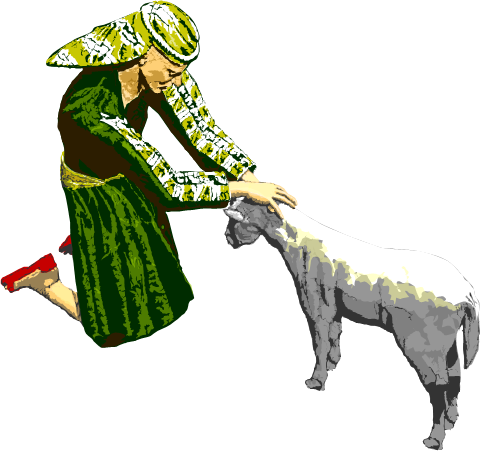 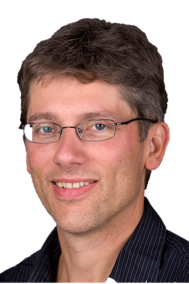 Verzoening: Zuivering door Offers
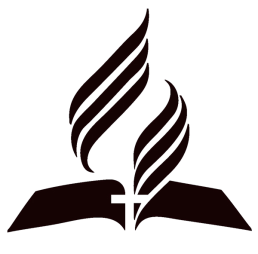 INHOUDSOPGAAF
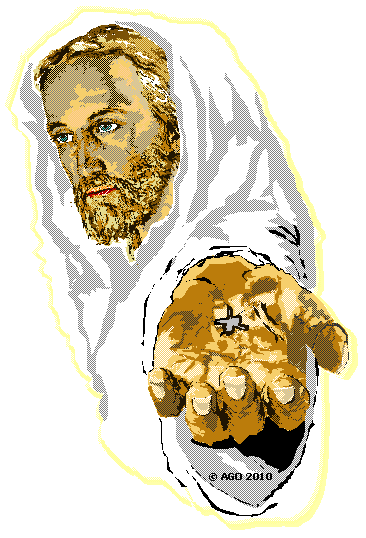 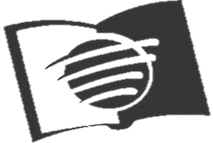 Zevende-Dags Adventisten
SABBAT SCHOOL
4e Kwartaal 2013
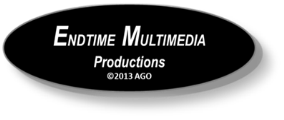 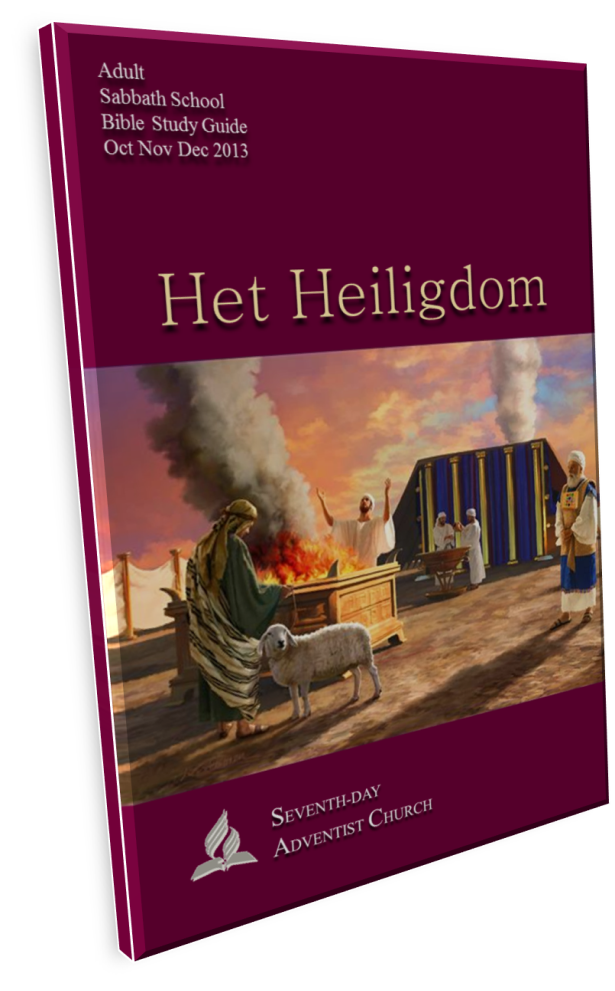 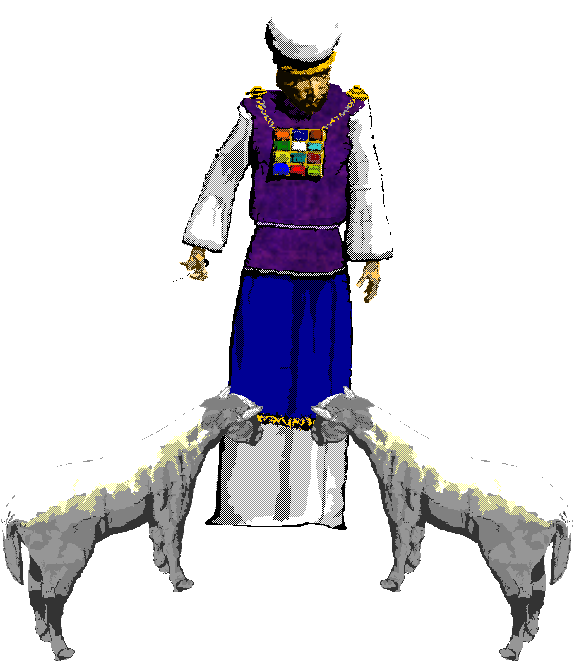 November 2–November 8
LES 6
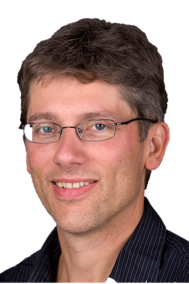 De Grote Verzoendag
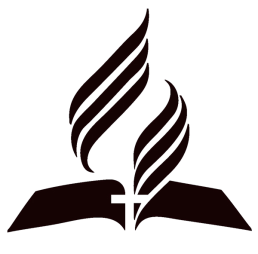 INHOUDSOPGAAF
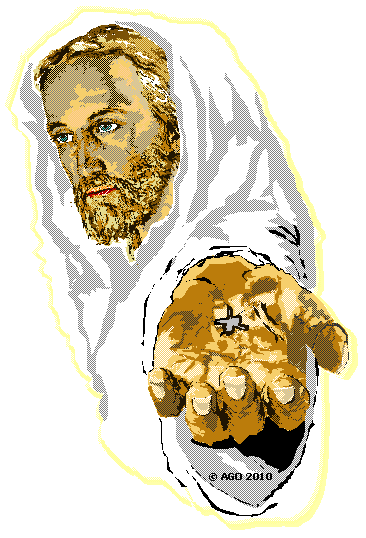 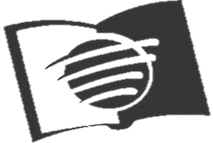 Zevende-Dags Adventisten
SABBAT SCHOOL
4e Kwartaal 2013
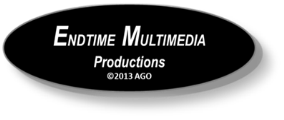 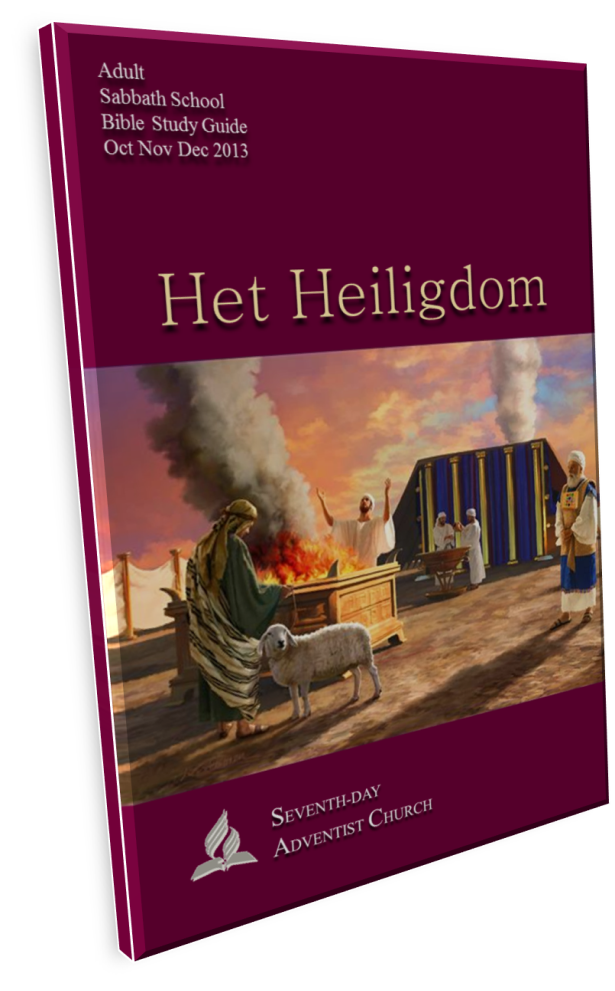 November 9–November 15
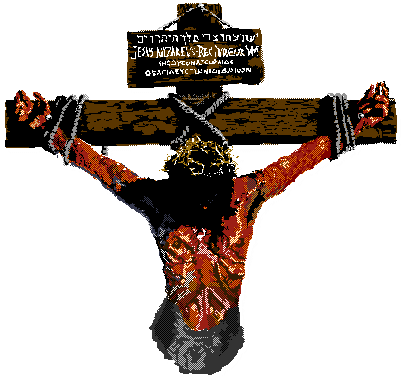 LES 7
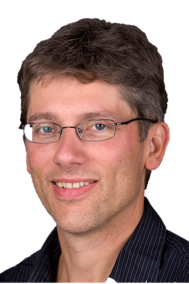 Christus, Ons Offer
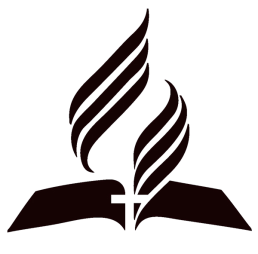 INHOUDSOPGAAF
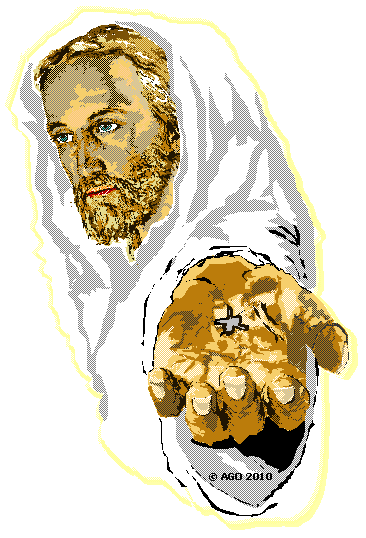 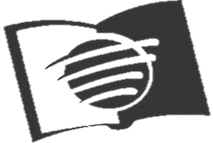 Zevende-Dags Adventisten
SABBAT SCHOOL
4e Kwartaal 2013
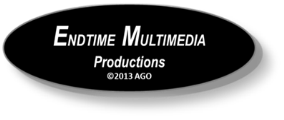 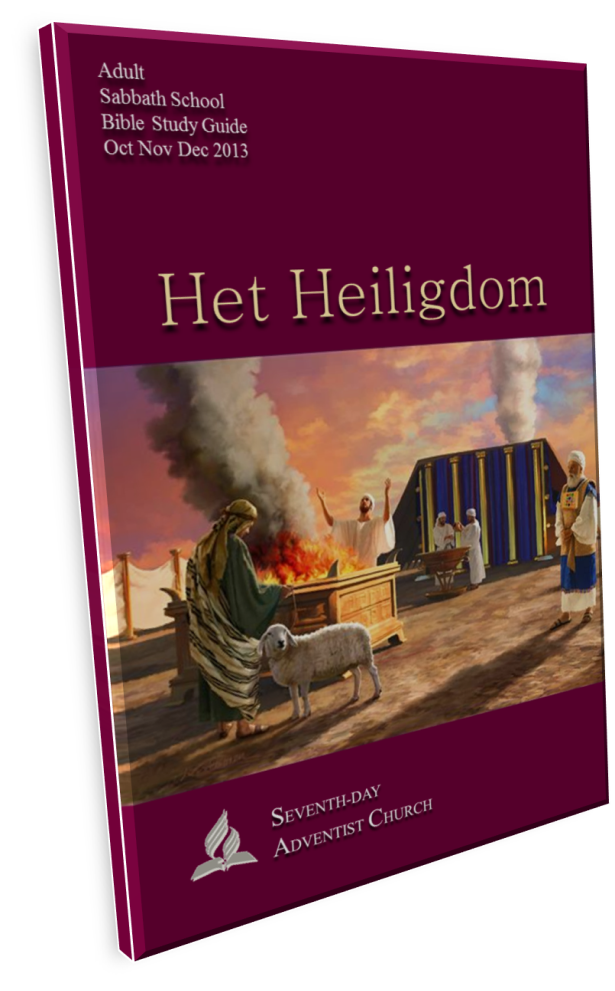 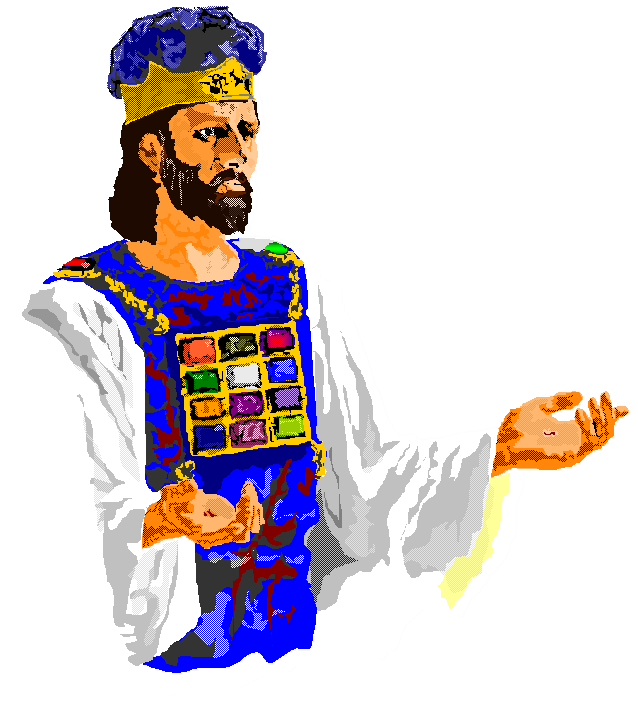 November 16–November 22
LES 8
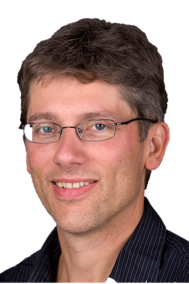 Christus, Onze Hogepriester
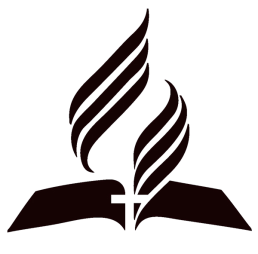 INHOUDSOPGAAF
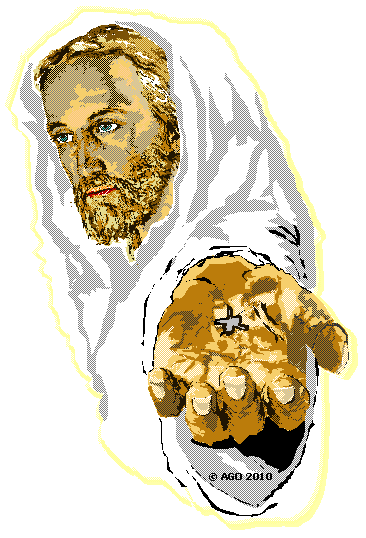 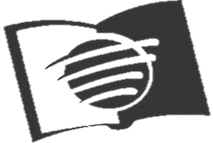 Zevende-Dags Adventisten
SABBAT SCHOOL
4e Kwartaal 2013
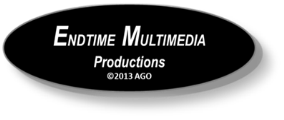 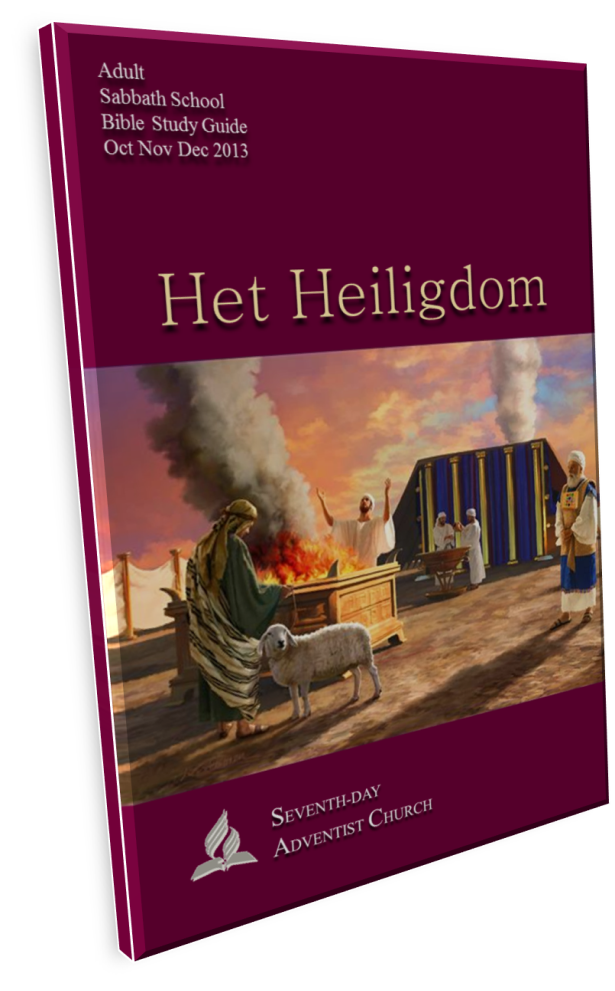 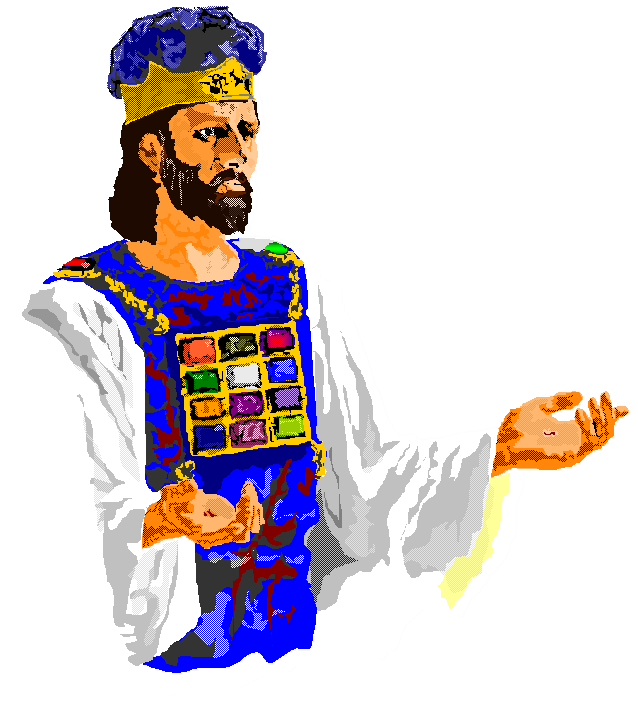 November 23–November 29
LES 9
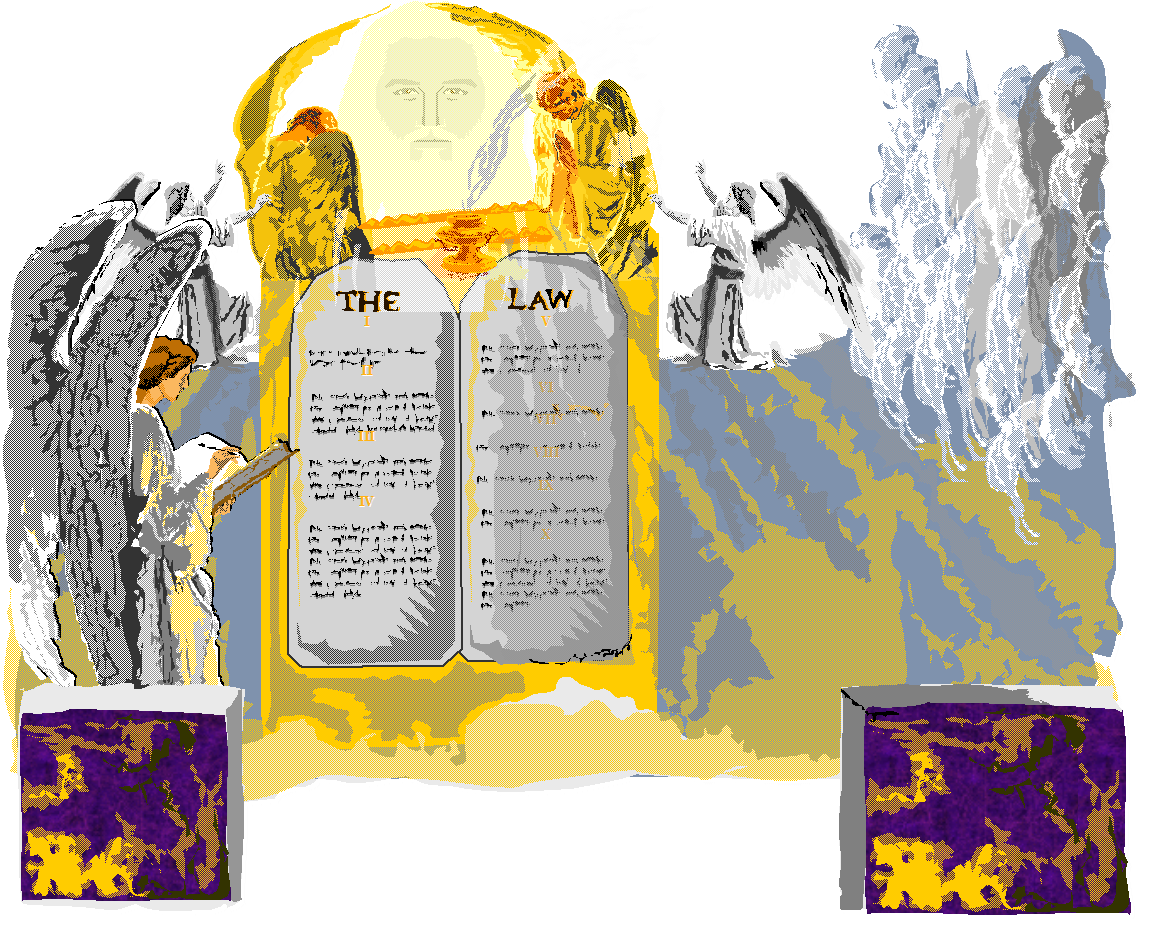 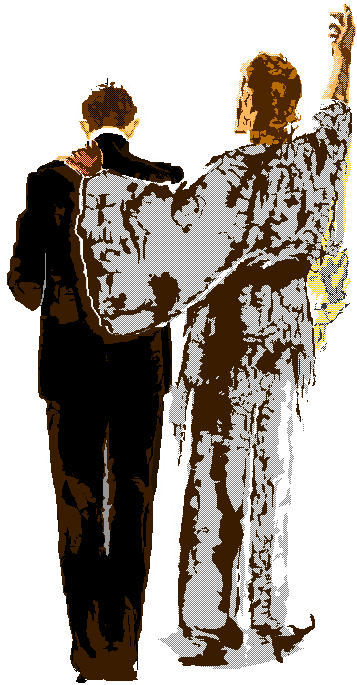 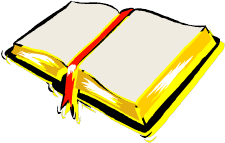 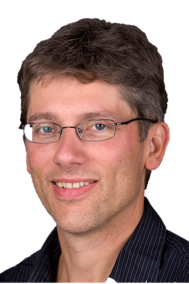 Het Onderzoekend Oordeel
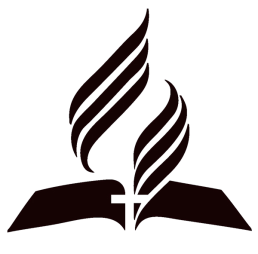 INHOUDSOPGAAF
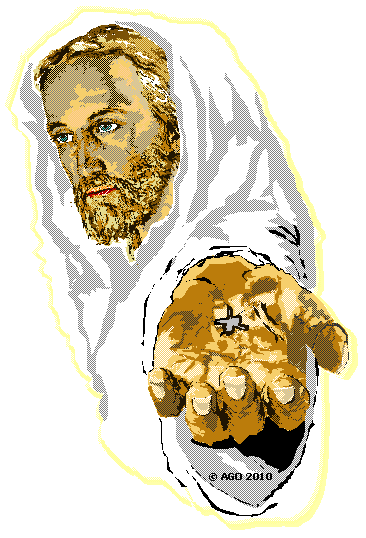 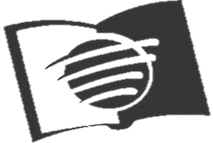 Zevende-Dags Adventisten
SABBAT SCHOOL
4e Kwartaal 2013
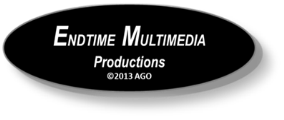 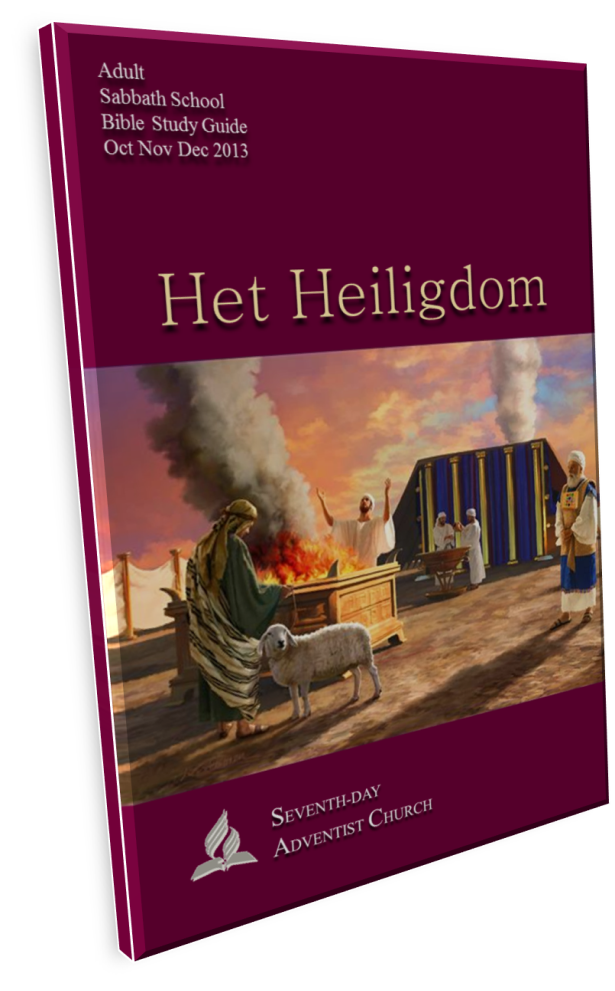 November 30–December 6
LES 10
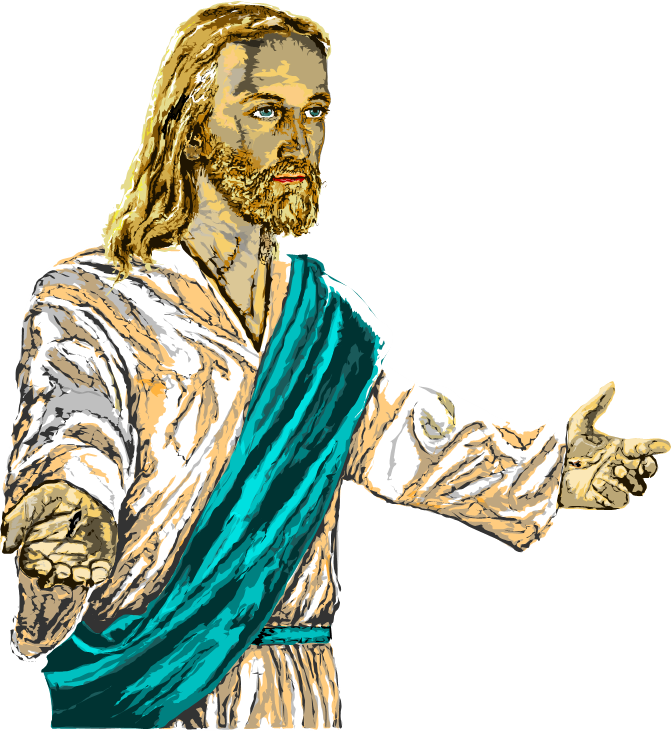 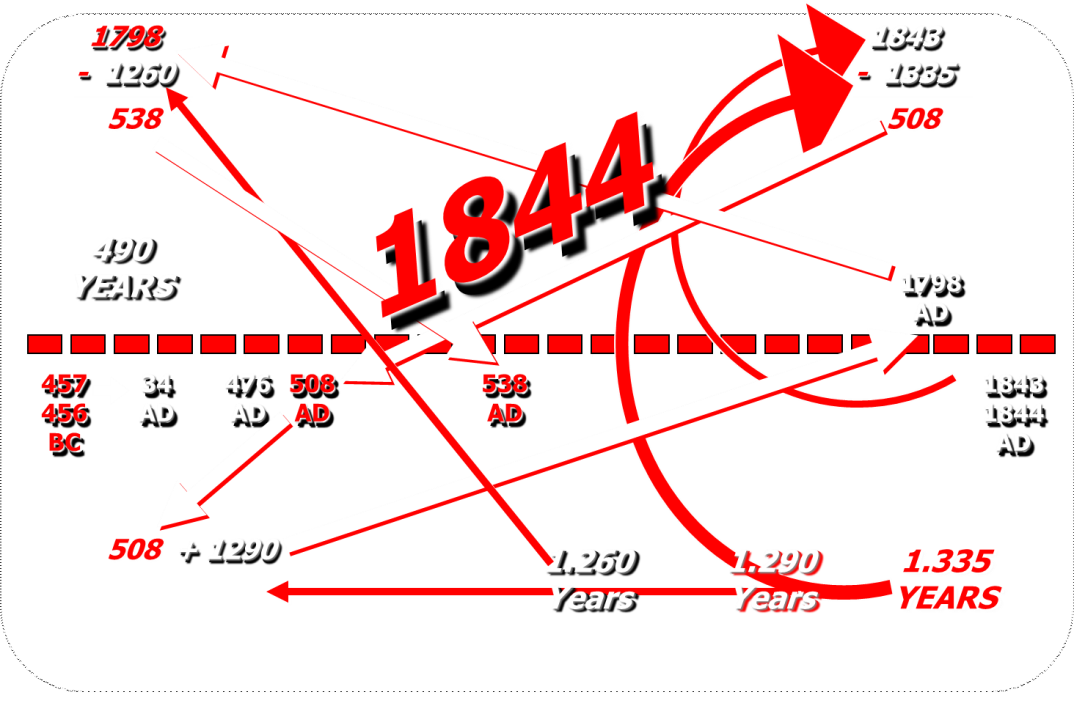 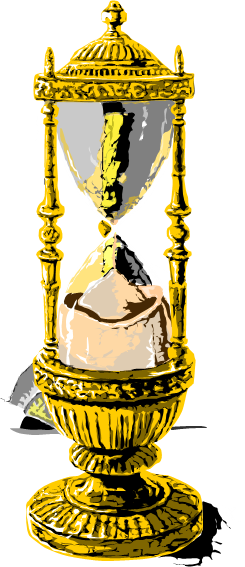 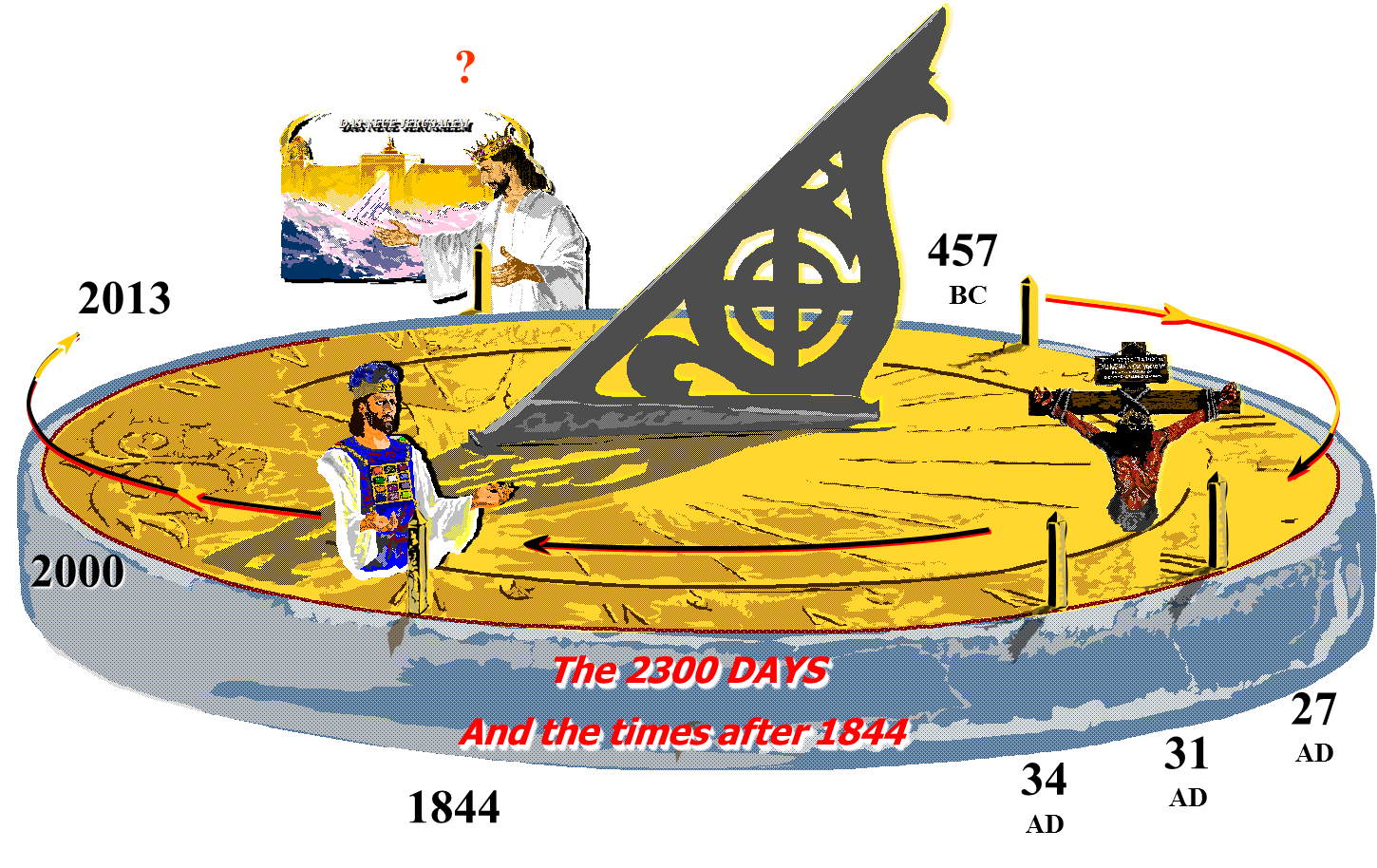 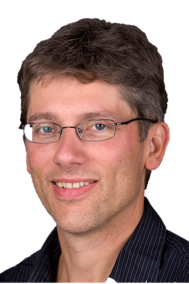 Het  Profetische Gezicht 
met betrekking tot Grote Verzoendag
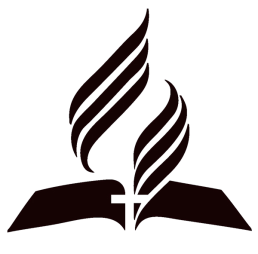 INHOUDSOPGAAF
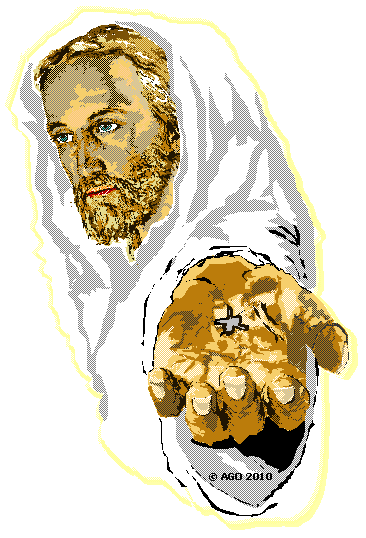 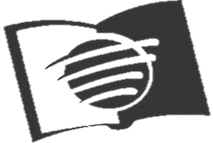 Zevende-Dags Adventisten
SABBAT SCHOOL
4e Kwartaal 2013
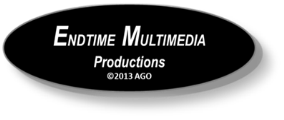 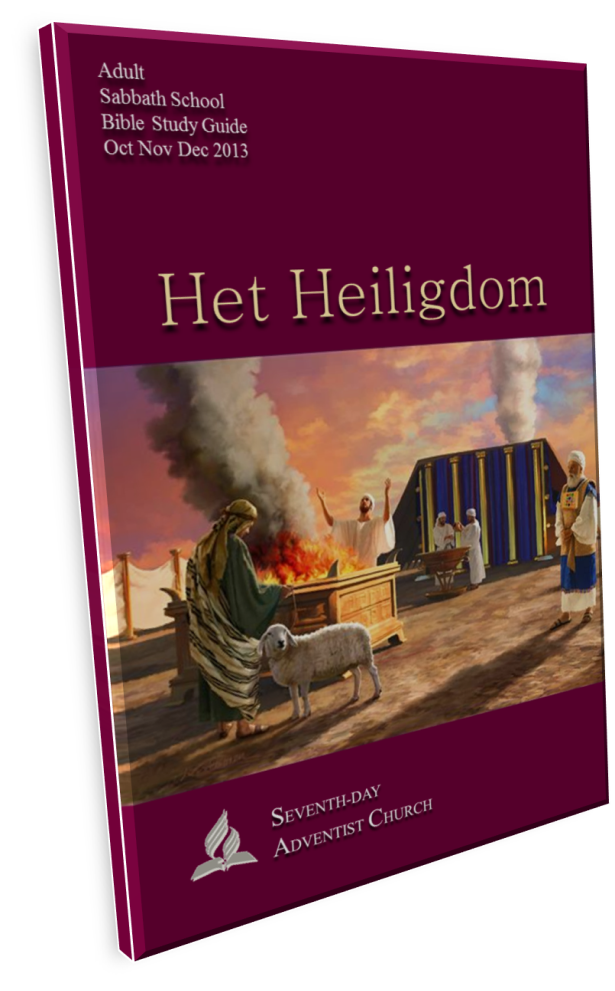 LES 11
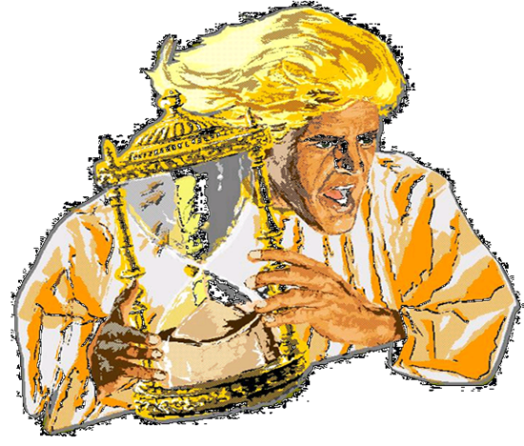 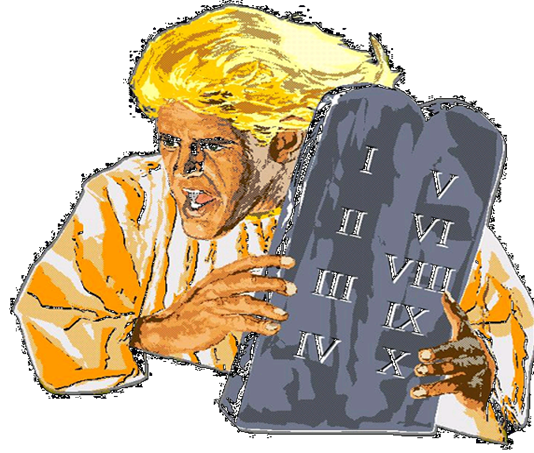 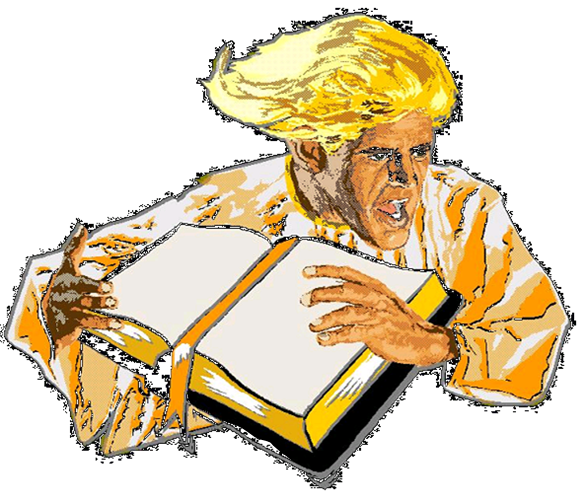 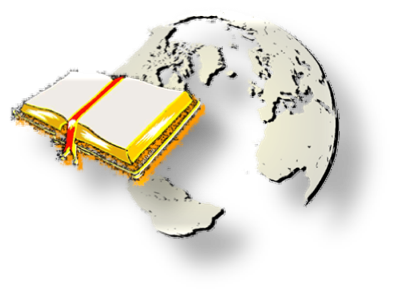 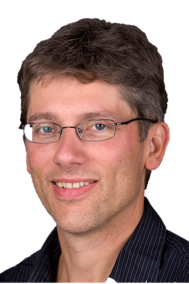 Onze Profetische Boodschap
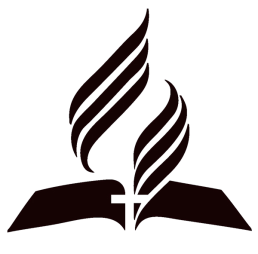 INHOUDSOPGAAF
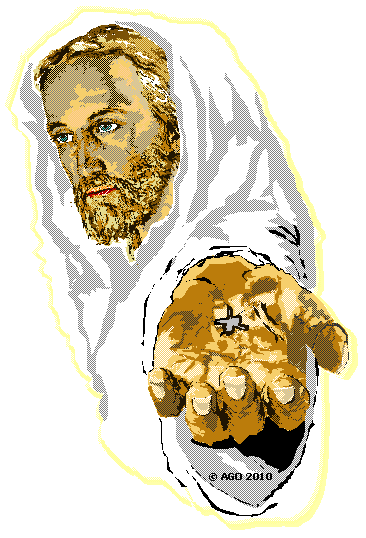 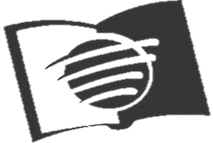 Zevende-Dags Adventisten
SABBAT SCHOOL
4e Kwartaal 2013
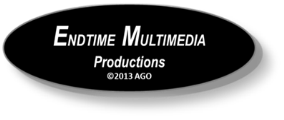 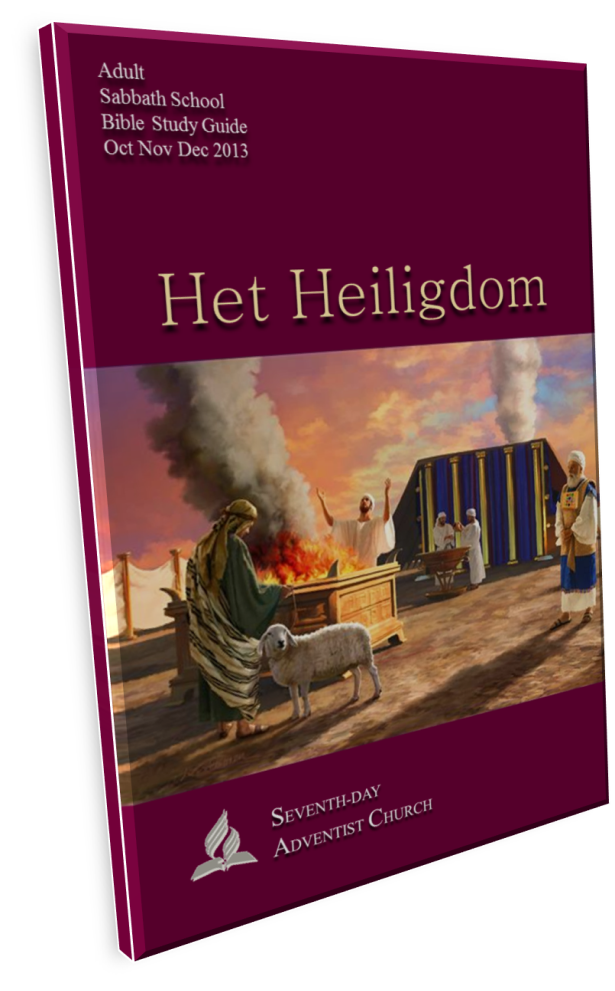 December 14–December 20
LES 12
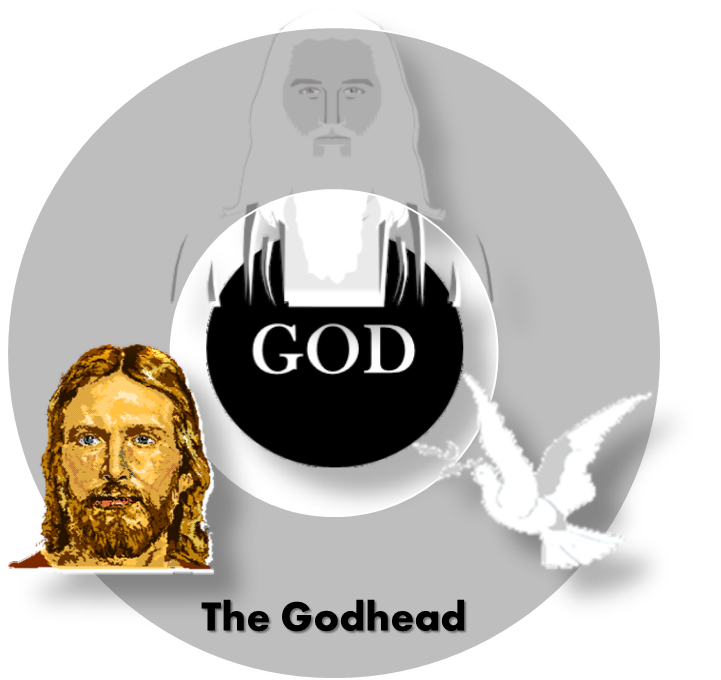 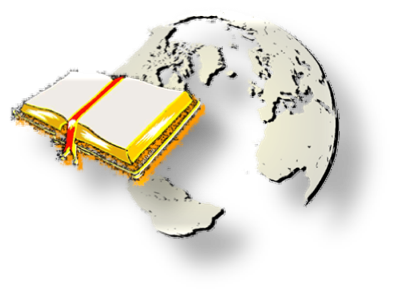 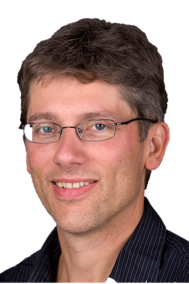 Het Kosmische Conflict 
m.b.t. God’s Karakter
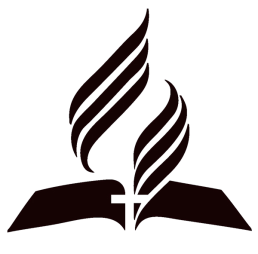 INHOUDSOPGAAF
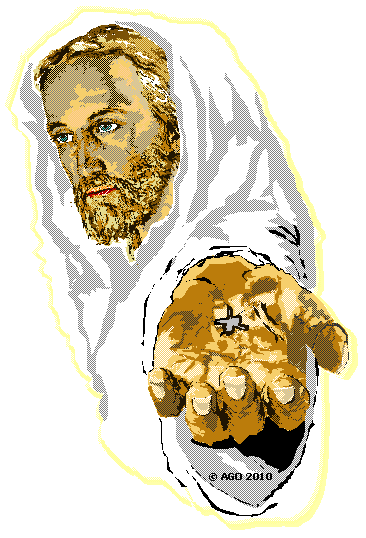 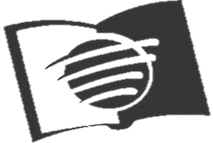 Zevende-Dags Adventisten
SABBAT SCHOOL
4e Kwartaal 2013
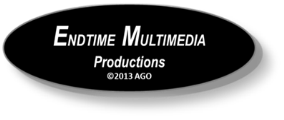 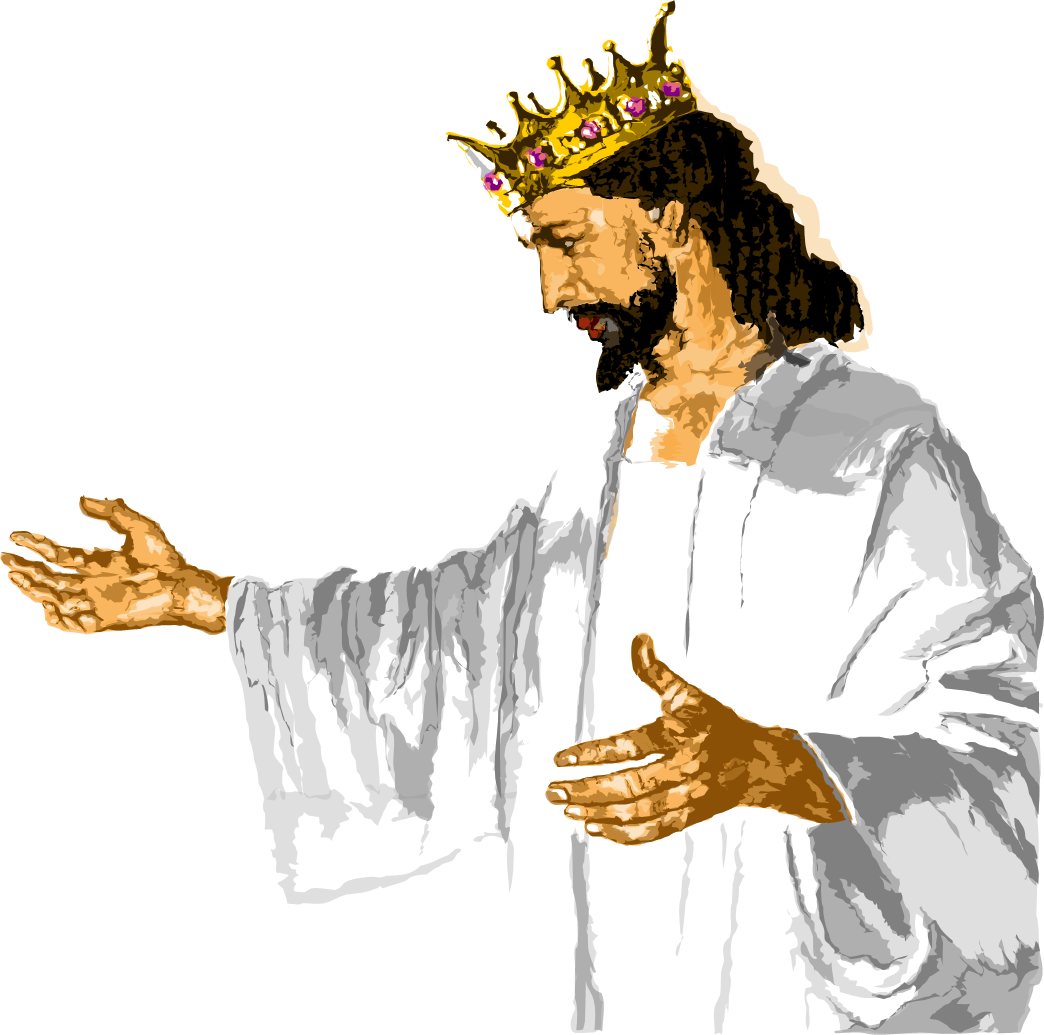 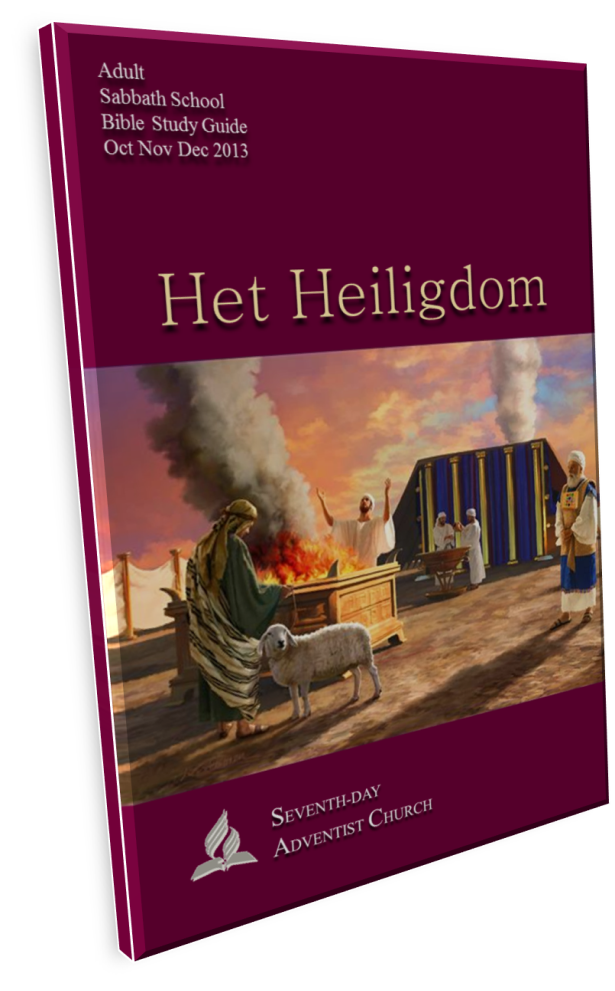 December 21–December 27
LES 13
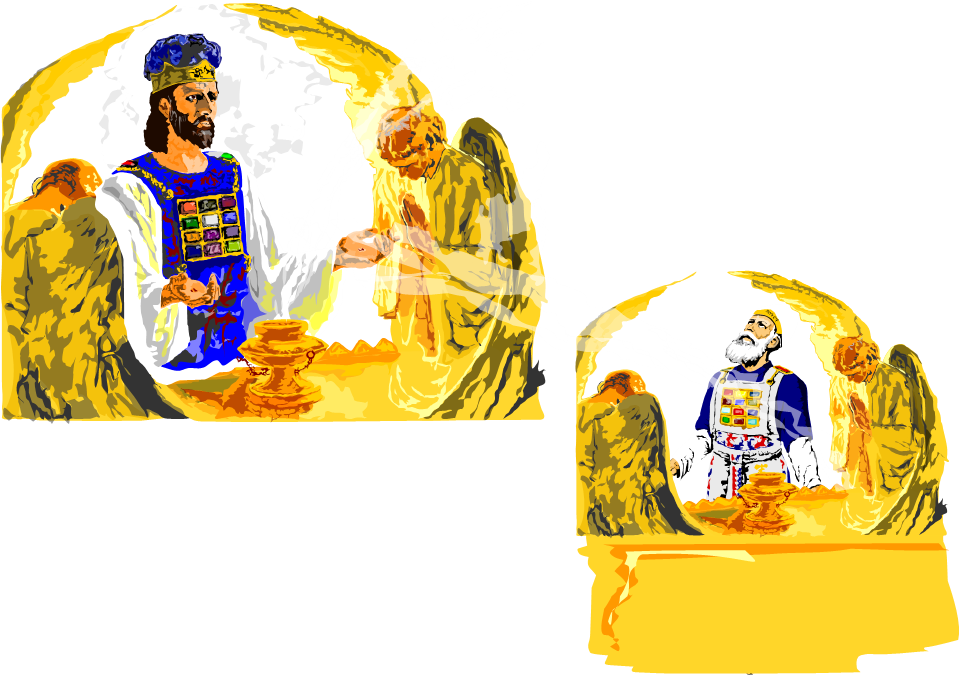 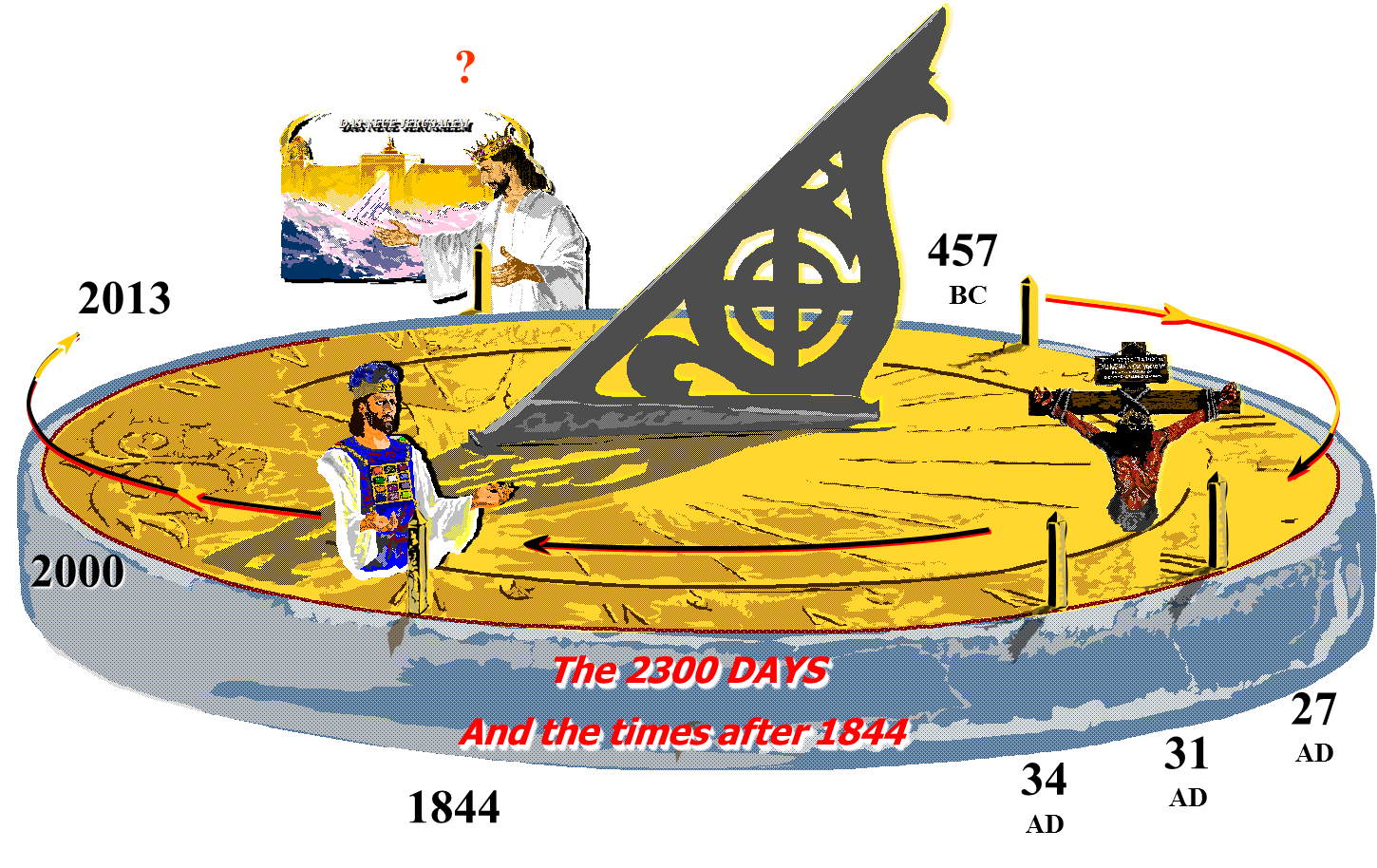 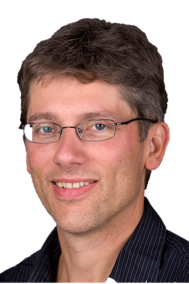 De Oproep vanuit het Heiligdom
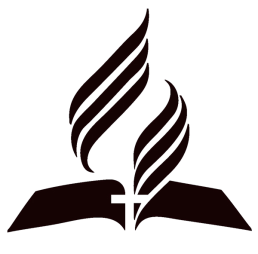 INHOUDSOPGAAF
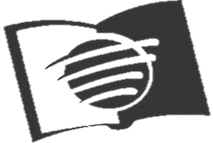 Zevende-Dags Adventisten
SABBAT SCHOOL
4e Kwartaal 2013
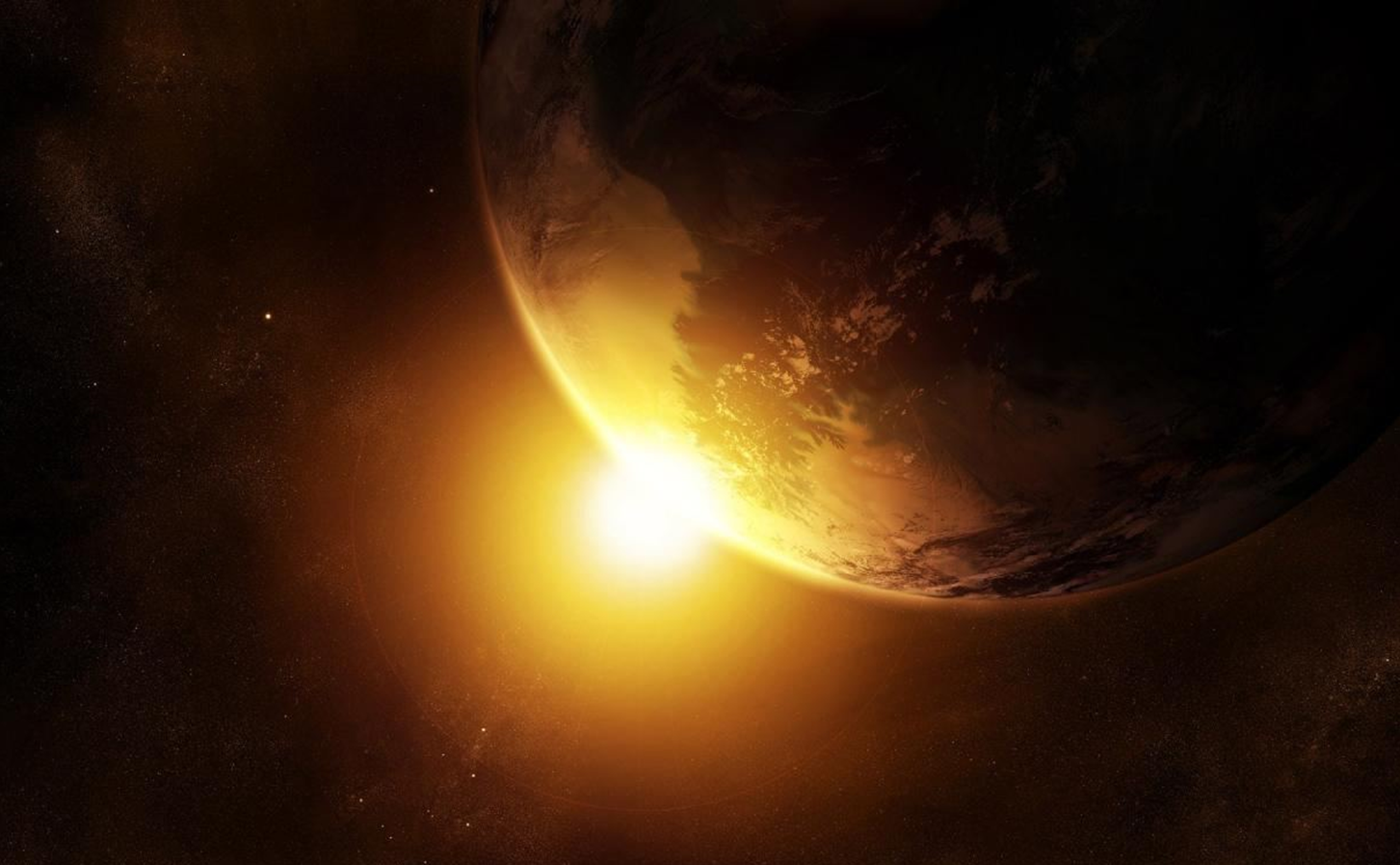 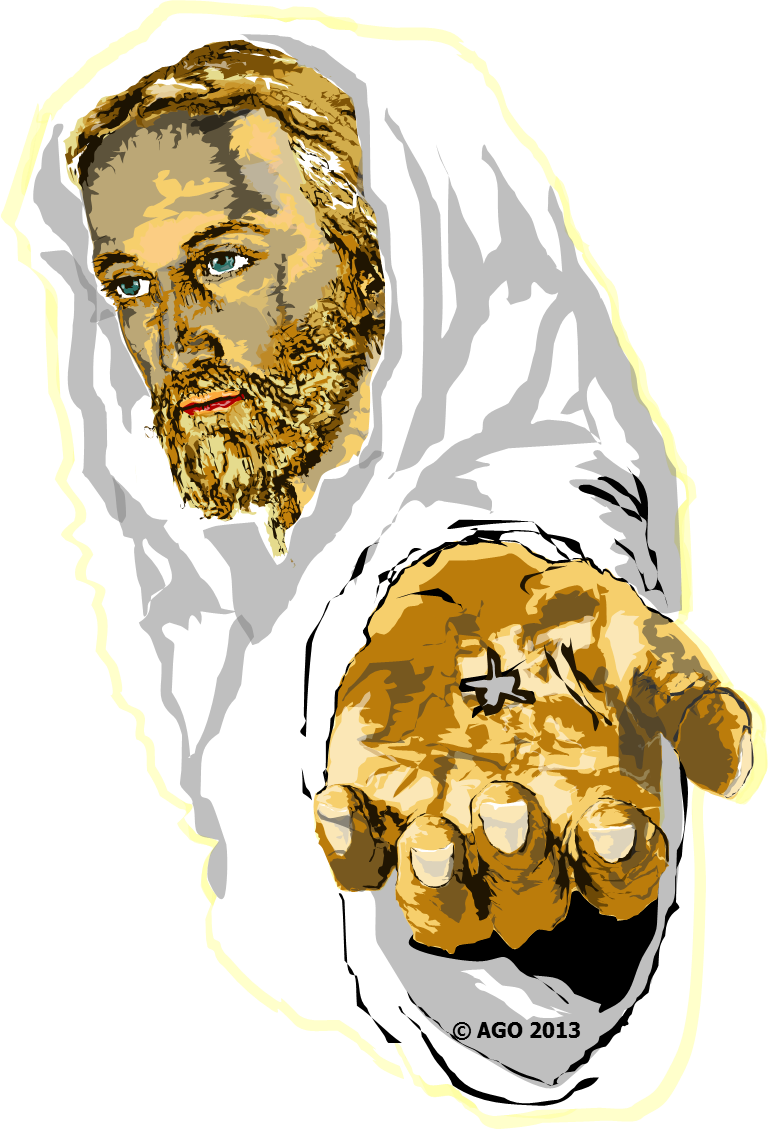 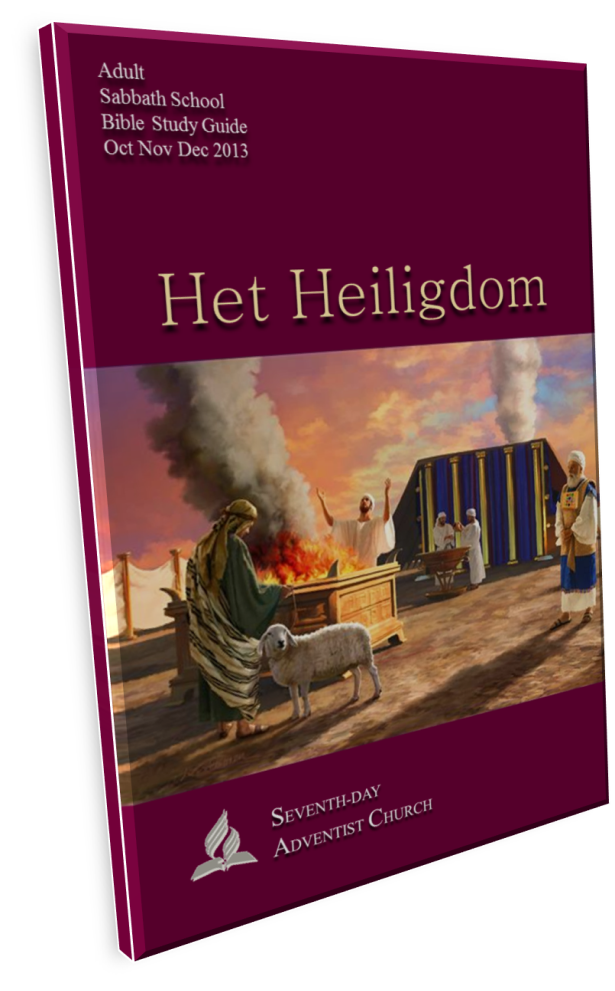 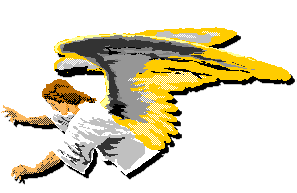 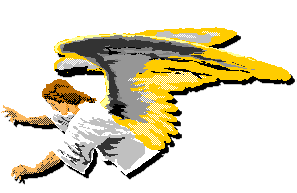 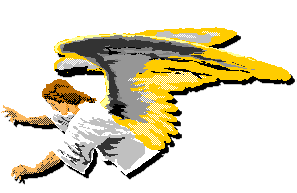 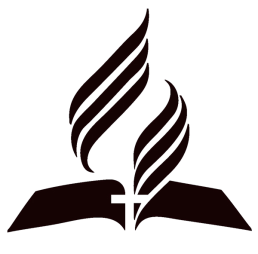 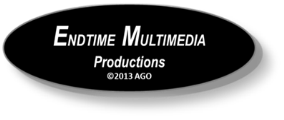 Vergeet niet…, het is bijna Middernacht.